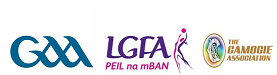 Data Protection
in your Club during COVID-19
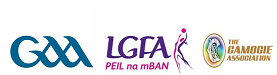 DATA PROTECTION
What Should Clubs do to Stay Compliant?
Process Personal Data in Compliance with Data Protection Legislation

Ensure Confidentiality of all Sensitive Health Data

Follow the Designated Process to Collect Sensitive Data
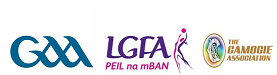 DATA PROTECTION
Process Personal Data in Compliance with Data Protection Legislation
Data concerning health is a designated ‘special category’ of personal data as outlined in the General Data Protection Regulation (GDPR).
It is essential that data processing in the context of preventing the spread of COVID-19 must be carried out in a manner that ensures security of the data, in particular where health data is concerned.
All previous advice relating to Data Protection in your Club is relevant, with additional safeguards required for the sensitive data recorded on the Return to Play Health Questionnaires.
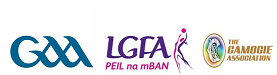 DATA PROTECTION
Ensure Confidentiality of Sensitive Health Data
Confidentiality is paramount. It is essential that Clubs have appropriate controls in place to ensure confidentiality of personal data, particularly sensitive health data. 
Club COVID Supervisors must be made aware of the importance of confidentiality when managing Return to Play Health Questionnaires and access to the Return to Play Health Questionnaires must be strictly limited to the COVID Supervisors in the Club. 
Training will be provided to all COVID Supervisors on the above.
If a case or suspected case of COVID 19 is identified in the Club, the identity of affected individuals should not be disclosed to any third parties or to fellow members without a clear justification. 
A Club would be justified in informing Club members that there has been a case, or suspected case, of COVID-19 in the Club, however this communication should not name the affected individual.
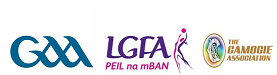 DATA PROTECTION
Follow the Designated Process to Collect Sensitive Data
In order to ensure the above, the GAA, LGFA & Camogie official Return to Play Health Questionnaire should be the only online version of the Questionnaire used by Clubs.
Clubs are advised not to use any third-party providers to collect the information required on the Return to Play Health Questionnaire.
Training and guidance in relation to the online Return to Play Health Questionnaire will be provided to all Clubs.
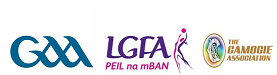 DATA PROTECTION
Return to Play Online Health Questionnaire
The Health Questionnaire will be submitted and stored on the Games Management System (GMS).
The Health Questionnaire Data will be processed in the same manner as registration information on the GMS.
A retention period will be set for the Health Questionnaire – the deletion will be automatic and removes this administrative burden from Clubs.
All data collected from the online Health Questionnaire will be stored centrally and will be subject to a Data Processing Agreement ensuring the security of the data.
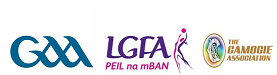 DATA PROTECTION
Further Information
Training on the relevant processes and systems will be provided to your Club by the GAA, LGFA and Camogie.

If you have any questions or queries, you can contact the relevant Data Protection Officer at the following:
GAA DPO - dataprotection@gaa.ie or 01 865 8637
LGFA DPO – dataprotection@lgfa.ie or 01 836 3156
Camogie DPO – dataprotection@camogie.ie or 01 865 8651
Further information regarding Data Protection during COVID 19 is available on the Data Protection Commission’s website at Data Protection and COVID-19.